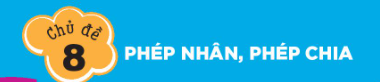 BÀI 42
SỐ BỊ CHIA, SỐ CHIA, THƯƠNG
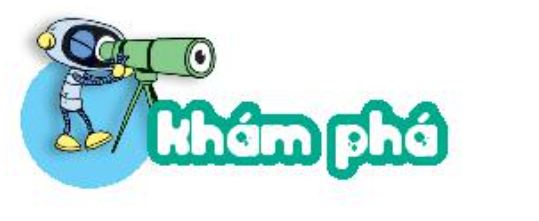 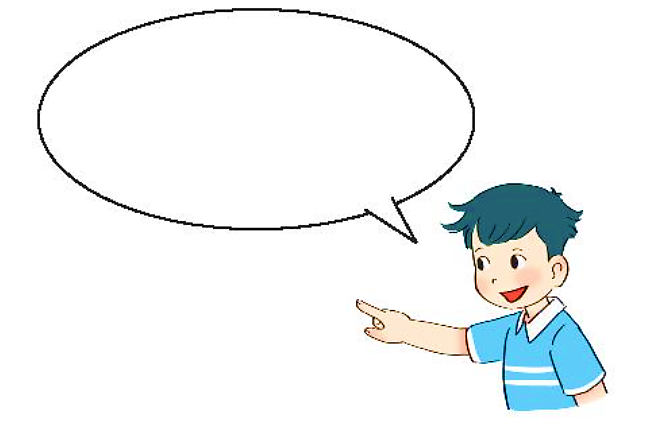 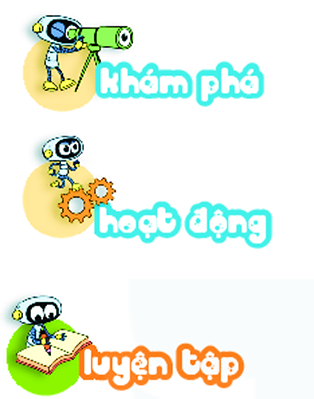 Chia đều 10 bông hoa vào 2 lọ. Hỏi mỗi lọ có mấy bông hoa?
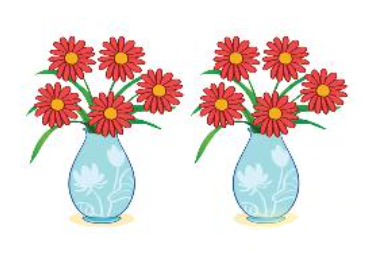 10 : 2  = 5
Số chia
Thương
Số bị chia
Mỗi lọ có 5 bông hoa.
10 : 2 cũng gọi là thương.
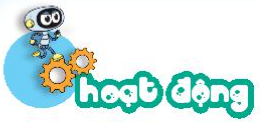 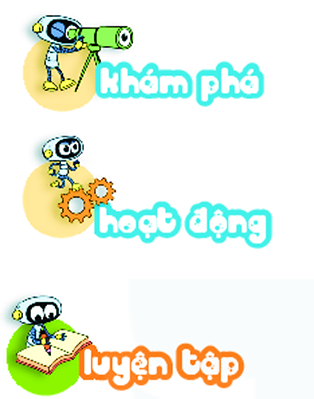 ?
Số
1
20
15
16
2
5
5
4
8
3
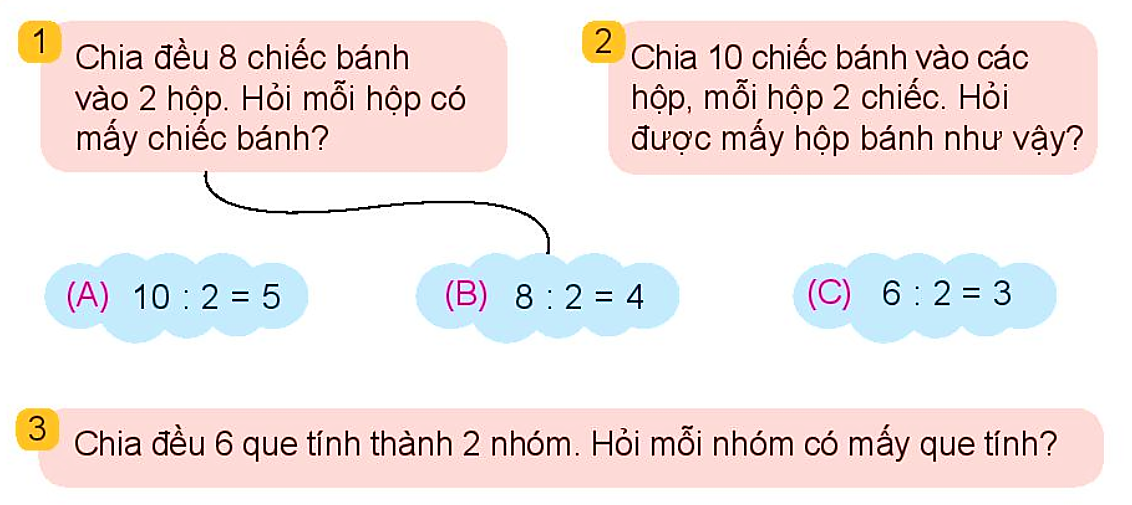 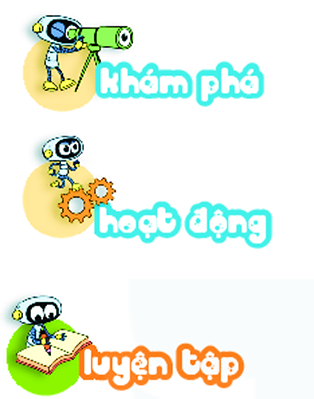 b)           ?
Số
2
a) Chọn phép tính thích hợp.
6
8
2
2
4
3